Groupwork and leadership skills in MMORPGs
Group W
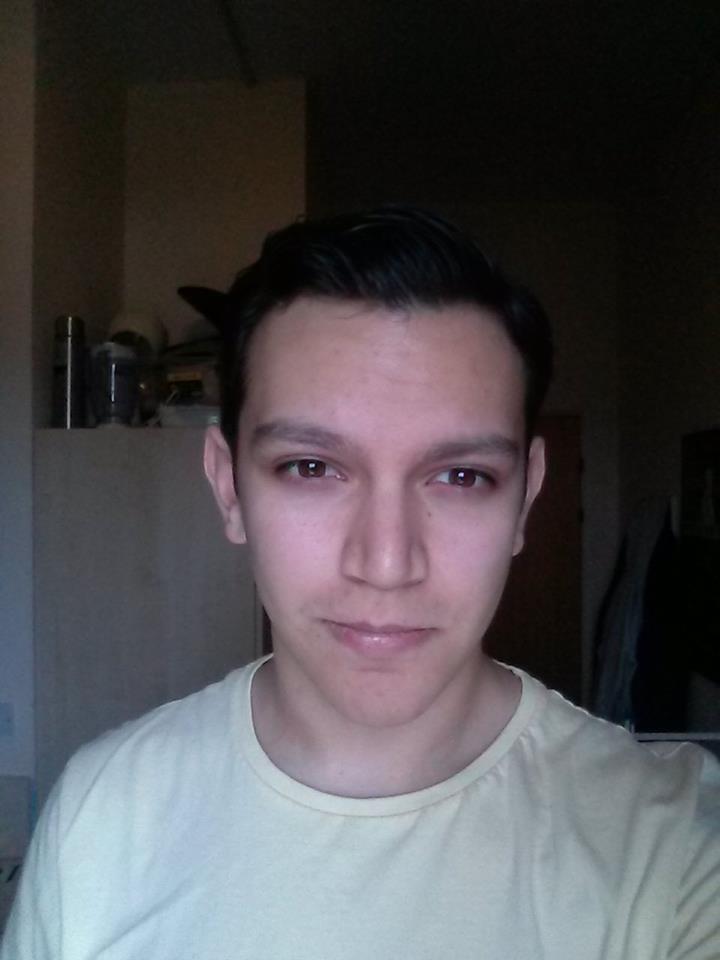 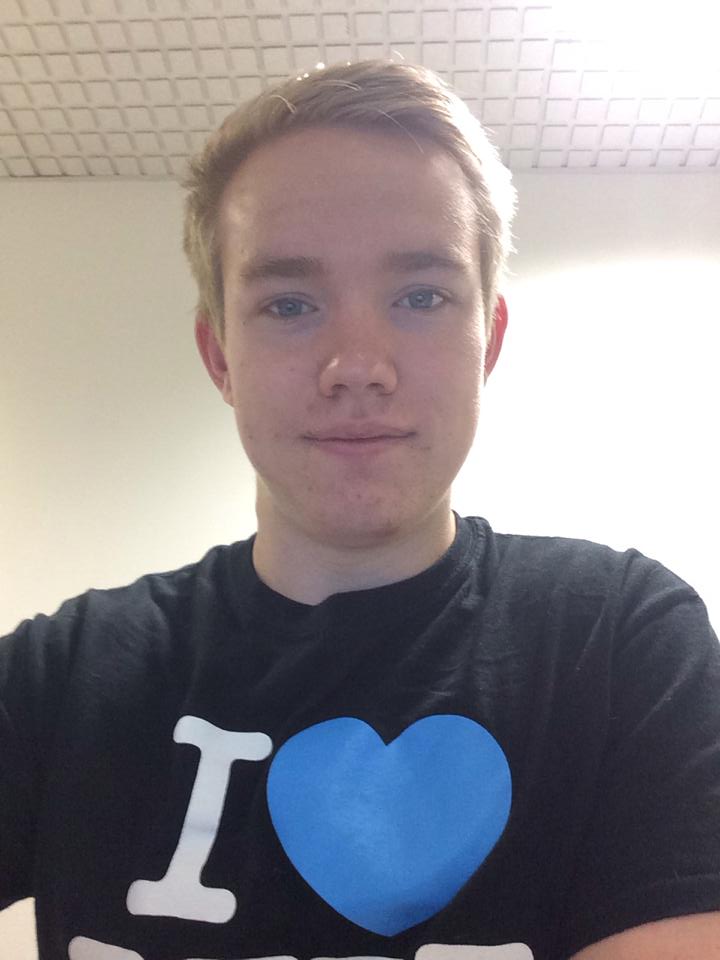 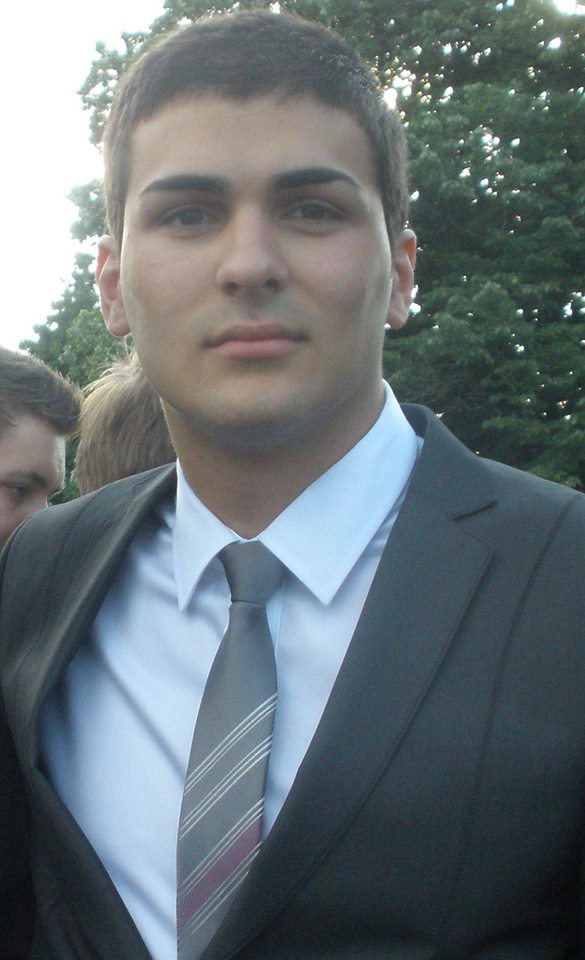 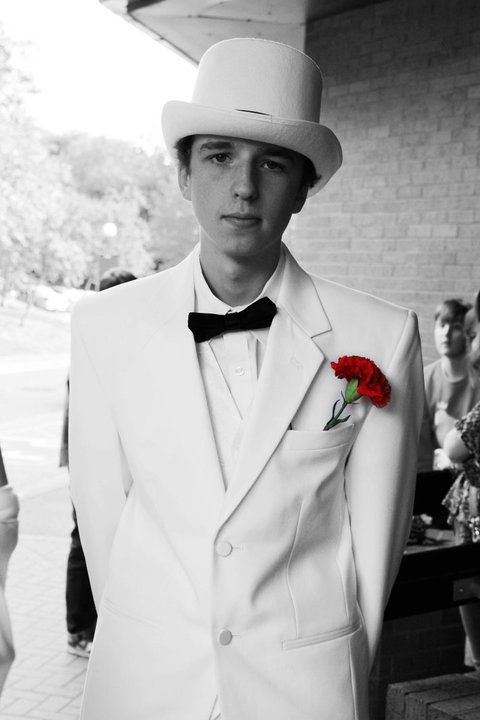 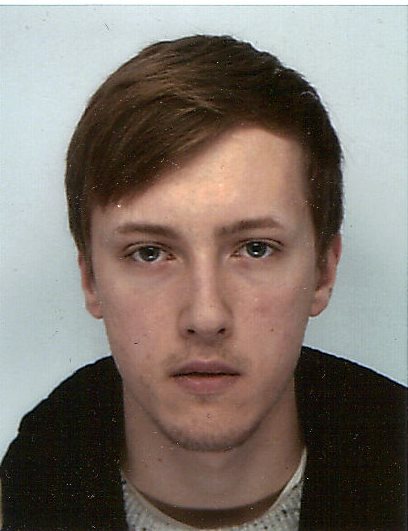 Josh McCormick
Russell Kingsfield
Jeremy Williams
Ivailo Varbanov
Mark Garnett
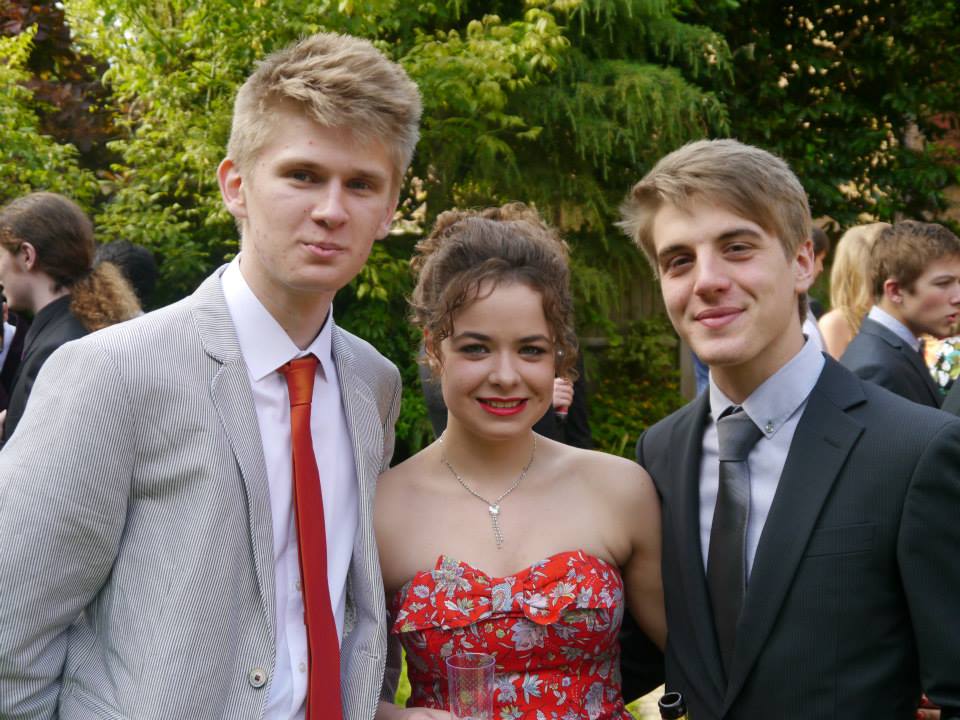 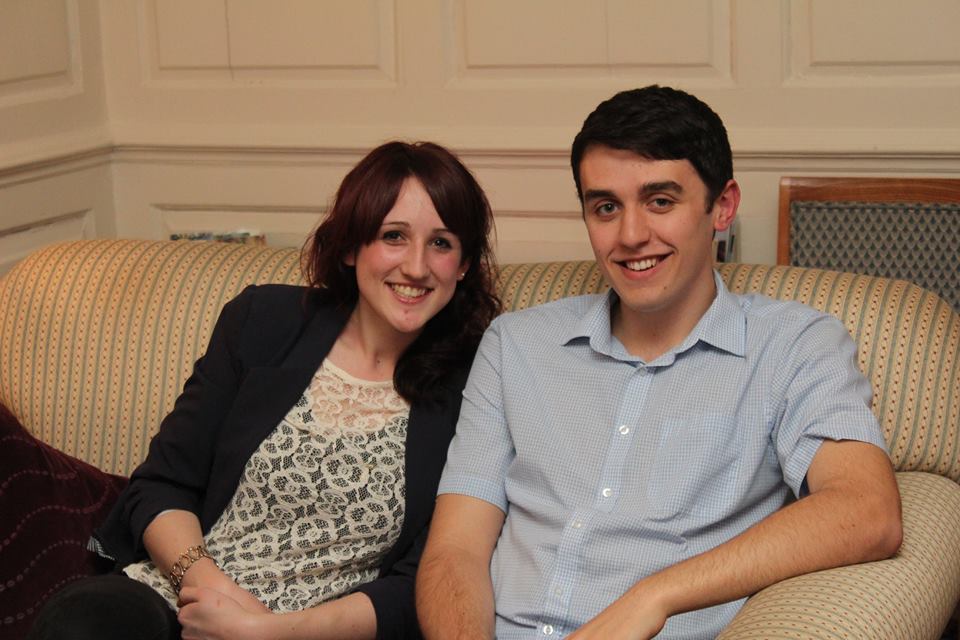 Jon Hancox
Stefan Collier
Outline For The Lecture
In this presentation we shall discuss:
What is an MMORPGs
Effective Groupwork Practices
Leadership Skills
Introduction
What is an MMORPG?
Massively Multiplayer Online Role-Playing Game
Take roles of fictional characters in a virtual world with many other people (hundreds to millions)
Players undertake many activities such as questing, combat (both PvE and PvP), role-playing, joining guilds, and raiding/dungeon runs
[Speaker Notes: An MMORPG is a massively multiplayer online role-playing game that allows for a large number of players to all occupy the same virtual world. Players take up one of many roles – for example, a warrior or a wizard – and take over that character’s actions within the game. 

The defining feature of an MMO over a single-player game is that players are able to interact with other players in a persistent world – one which is affected by events and actions even when the player is not playing the game. This allows for social interactions and groups to emerge within the game, such as guilds.

Content can vary greatly between games, but the usual base level of content revolves around doing quests such as bringing specific items to non-player characters or killing specific enemies, combat-focused enemies against either AI-controlled enemies (Player versus Environment, or PvE) or against other players themselves (Player versus Player, PvP). These can be done either by players by themselves or in a group. 

At the ‘end’ of the game – when players have spent a long time developing and building their characters – is usually when activities such as becoming an active part of a guild and ‘raiding’ – a level or set of levels designed to be challenging and done in a group of players working together. Raids can last from an hour up to several hours and usually have a very powerful set of rewards for completing one. As such, raids are often seen as the biggest challenges to complete in an MMORPG. ‘Dungeon runs’ are almost identical to raids except in name.

Primary examples of MMOs where groupwork and leadership skills are needed are World of Warcraft and EVE Online, where a lot of content requires a coordinated group effort, as opposed to an MMORPG such as Runescape, designed more for a single-player experience.]
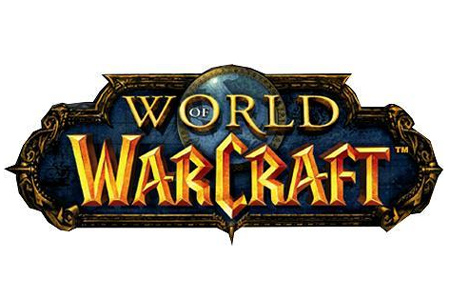 Introduction
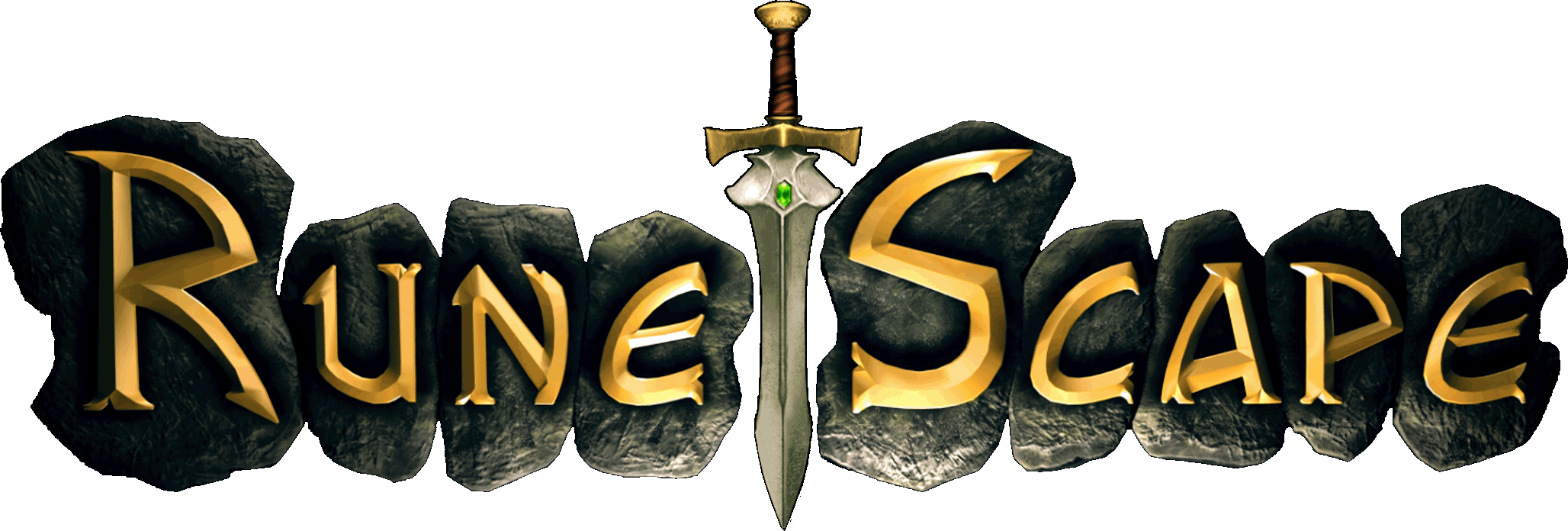 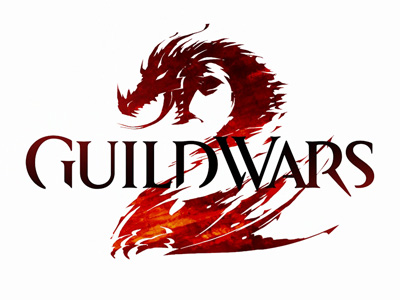 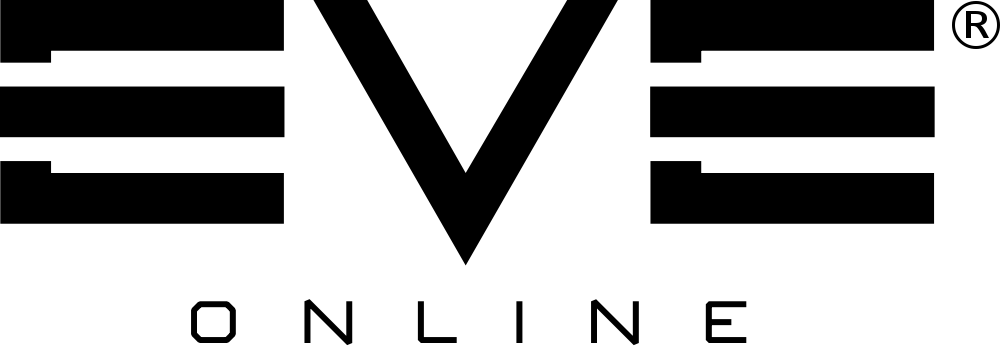 [Speaker Notes: Examples include World of Warcraft (Blizzard), Guild Wars 2 (ArenaNet), RuneScape (Jagex), EVE Online (CCP Games)

*Audience interaction*
A show of hands please, who here has played any of these games?
Please keep your hands up if you are part of a Guild or Gaming community. Well 80% of people are reported to be so.
As we can see, gaming is no longer a solitary activity

Out of you remaining people, keep your hand ups…. I need to add more]
Introduction
Overview of Leadership Activities in MMORPGs
The role of guild leader requires strong leadership ability as well as human management
Managing (potentially hundreds) of people within an organisation
Often double up as raiding/dungeon leaders – managing a smaller team of people in a high pressure environment
Poor leadership leads to failure in results (i.e. non-successful guild events or failed raids), loss of morale, loss of players in the guild
[Speaker Notes: A guild is a collection of players similar to a society or a club. They can vary from small, friendship groups of a handful of people up to large organisations of hundreds of people with structures similar to actual organisations in the real world. Guilds often arrange activities for their members, and most raid groups consist of players from the same guild (as a guild or raid leader would know their members’ abilities and strengths).
 
As there is no monetary reason for players to remain within a guild (it’s entirely voluntary so keeping players motivated to play the game is vital), guild leaders must be able to effectively lead the guild to avoid ‘losing’ players to other guilds where they will consider themselves more appreciated.

As the guild environment is very informal and relaxed – similar to a social group – most of the required skills are in human management rather than leadership. In contrast, during a raid is a high-pressure situation. A single mistake can lead to over an hour of progress being lost if the party of players dies. Good leadership is needed to make sure these mistakes do not happen, and to be able to keep the raiding group together if a mistake is made.]
Effective Groupwork Practices
Effective Groupwork Practices
Observing A Team
An MMORPG was used to train teamwork in students
5 roles of a team:
Leader
Skills Provider
Problem Solver
Task Maintainer
Team Maintainer
Out of game team work skills did not improve however…
Effective Groupwork Practices
Further Analysis Of Test
Leaders had largely improved discussion skills, whereas other roles had this skill decrease, which is attributed to them having full concentration in the game.
Task maintainers, whose job it is to pay attention to the needs of their teammates and are central to the team’s success had improved teamwork skills and respect.
Resource providers had to negotiate with teammates, so their respect increased compared to others.
Effective Groupwork Practices
Further Analysis Of Test
Students with different levels of experience going into the training had different outcomes. Although there were no statistically significant results, only a quarter of the participants entered the ‘flow state’, a psychological state where total attention is given to a task, with nearly a third of participants feeling apathetic. This cognitive difference is a reason why improved teamwork skills were not generally found.
Their findings indicate those who gained real life skills such as teamwork or leadership were challenged in line with their gaming ability.
Effective Groupwork Practices
Japanese Student Study - 2011
Computer literate students with limited English skills
No prior experience playing an English-language MMORPG
Played the MMORPG Wonderland once a week for four weeks in approximately 70min slots.
[Speaker Notes: In 2011, a group of students based at a Japanese University were the subject of a study on social and linguistic interaction between new players of an MMORPG. The students were aged 23-25 and were all experienced computer users with intermediate English-language skills, however none of them admitted to having played an English-language MMORPG in the past. None of the students knew each other in real life.
After briefing and being given orientation on how to play, each of the students went online once a week at a certain time to play the game ‘Wonderland’ for approximately 70mins at a time.
Dialogue between the learners and other players was recorded using screen-capture software]
Effective Groupwork Practices
Japanese Student Study - 2011
Most players tended towards individual greetings
Small-talk and exaggerated interest formed personal relationships
Players formed teams of their own accord in order to increase likelihood of success when undertaking missions.
[Speaker Notes: When meeting other players for the first time, the learners tended to greet individual players informally using their usernames, as opposed to generally greeting a group of players.
To stimulate conversation with other players, the learners would make small talk with other players about their age, location and often their English ability. They often showed an exaggerated interest and would respond to being shown new areas and features with high enthusiasm in order to reduce the social distance from the other players.
Despite their beginner status and low levels, many of the players where quickly approached by more experienced players to form teams in order to increase their changes of successfully completing quests.]
Effective Groupwork Practices
Japanese Student Study - 2011
More confidence in-game as opposed to real world
Comfort increased over time
Not only developed teamwork, but also language skills – “a different type of English”
Players wanted to continue playing the game after the study
[Speaker Notes: In the post-study survey, the learners generally seemed to respond positively. It became apparent that the element of risk when speaking to new people was smaller online, with one student saying "I can be more brave when communicating with others than in real life.“ This could be because the game did not show or divulge any information about the age, location or sex of the players, so this information must be shared by chat if the players wished to get to know each other better. The game also did not show a picture of the player, increasing the detachment from the real world.
The study noted that when the learners grew more familiar with the features and culture of the game their comfort seemed to greatly increase and their use of informal chat with other players increased.
Many of the players noted that the game also greatly increased their English-language skills, particularly in a social context, as they picked up slang phrases and “a different type of English”. 
After the study, many of the players expressed an interest in continuing to play the game.]
Leadership Skills
Leadership Skills
Leader’s Role in MMORPGs
Leadership is an essential element in virtual teams
Leaders must develop their team members to function seamlessly and be well-integrated.
Leaders focus on “the enactment of team orientation and coaching to establish team coherence”
Leadership Skills
Sloan Model
Visioning - Setting a vision for what that organization can be in the future
Evaluating - Gathering information to determine strategic risks for the organization
Collaborating - Leveraging the value of connections and relationships to overcome organizational barriers and accomplish key activities
Executing - Getting the most out of followers and achieving desired results".
Leadership Skills
Best Practices
The best gaming leaders build credibility
They create strong personal relationships with their followers.
Revealing the most important skills in these games; the ability to communicate, organize and activate guild members (IBM, 2006; 2007).
Leadership Skills
Guild Leaders Or Corporate Team Leaders
Guild leaders have/need the same qualities as team leaders in corporate settings
 Both seem to recruit, organize, motivate and direct large groups of players/employees toward a common goal
They must make decisions quickly, often based on incomplete information. Qualities of gifted gaming leaders are similar to those needed in a corporate setting (IBM, 2006; 2007).
Leadership Skills
Stephen Gillett
In 2004 Stephen Gillett was appointeted a senior manager of engineering in Yahoo!
Gillett had been responsible for CNET's backend.
CNET is an American media website that posts reviews, news, articles, blogs podcasts and videos on technology
Leadership Skills
Stephen Gillett
What his employers did not know was he was on of the top guild masters for a popular MMORPG called World of Warcraft.
World of Warcraft is a game created by a company called Blizzard, the game revolves around a fantasy world called Azeroth.
A guild leader in World of Warcraft is someone who leads a varying amount of players in order to complete in game content that is not achievable without multiple well organized players.
Leadership Skills
Stephen Gillett
One way to look at it is, a guild is a company a guild leader is the CEO of that company and the employees are like members of that guild
Stephen had found that his experience as one of the top guild masters in World of Warcraft benefited him while at work
Because of his time spent on the game he has different perspective on work tasks that other people may not share, Stephen stated “I think of it like a quest; by being willing to improvise, I can usually find the people and resources I need to accomplish the task.."
Stephen's case demonstrates the positive impact of certain games and the leadership development available to gamers .
Conclusion
Conclusion
Conclusion
Leadership and group work skills can be developed through the use of MMOs.
The leadership skills of a CEO are often comparable to a leader of a large online group.
These skills are most effectively learned if you're motivated to learn them.
However video games can have a negative influence on one’s ability to work in a group.
[Speaker Notes: Leadership and groupwork skills can be validly developed through the use of MMOs.

Often times leadership skills in a large online group is comparable to that of a CEO of a company, requiring the managing of motivation and productivity of members while maintaining effectiveness.

Skills are most effectively learned if you're motivated to learn them, joining a guild often suggests that someone already has a motivation to be a productive member

Although there has been a lot of negative influence from video games. Certain games can provide positive impact on players lives, provided the game is played in moderation.]
References
Peterson, Mark. (2012). Learner interaction in a massively multiplayer online role playing game (MMORPG): A sociocultural discourse analysis. ReCALL. 24 (3), p361-380.
Dai-Yi, W. & Ying-An, C., 2013, ‘Training Teamwork Skills Using MMORPGs, paper presented at ‘2012 Fourth IEEE International Conference On Digital Game And Intelligent Toy Enhanced Learning’, Takamatsu, Japan, 27-30 March.
Cole, H  & Griffiths, M  (2007) ‘Social Interactions in Massively Multiplayer Online Role-Playing Gamers’  from ‘CYBERPSYCHOLOGY & BEHAVIOR Volume 10, Number 4’ 
Fredrickson, J (2011) ‘Prosocial Behavior and Teamwork in Online Computer Games’ masters theses at Loyola University Chicago 
John Seely Brown, (Accessed April 2014) web-page article: “You Play World of Warcraft? You're Hired! ” http://archive.wired.com/wired/archive/14.04/learn.html
Prax P, (2010) ‘Leadership Style in World of Warcraft Raid Guilds’